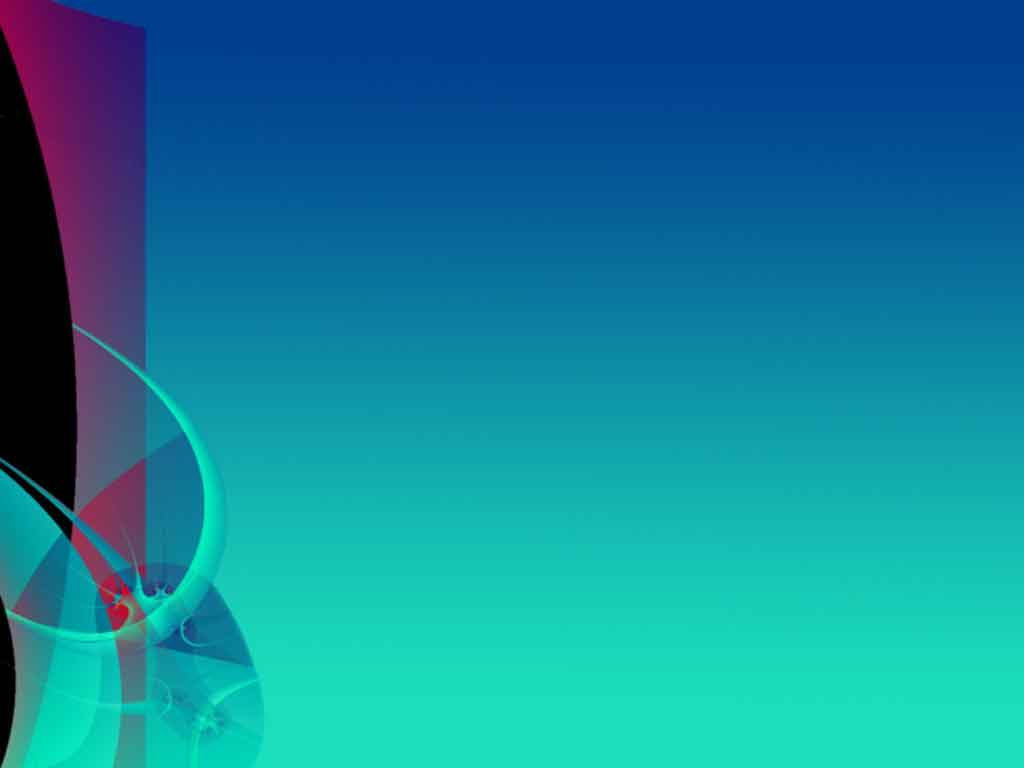 Урок русского языка
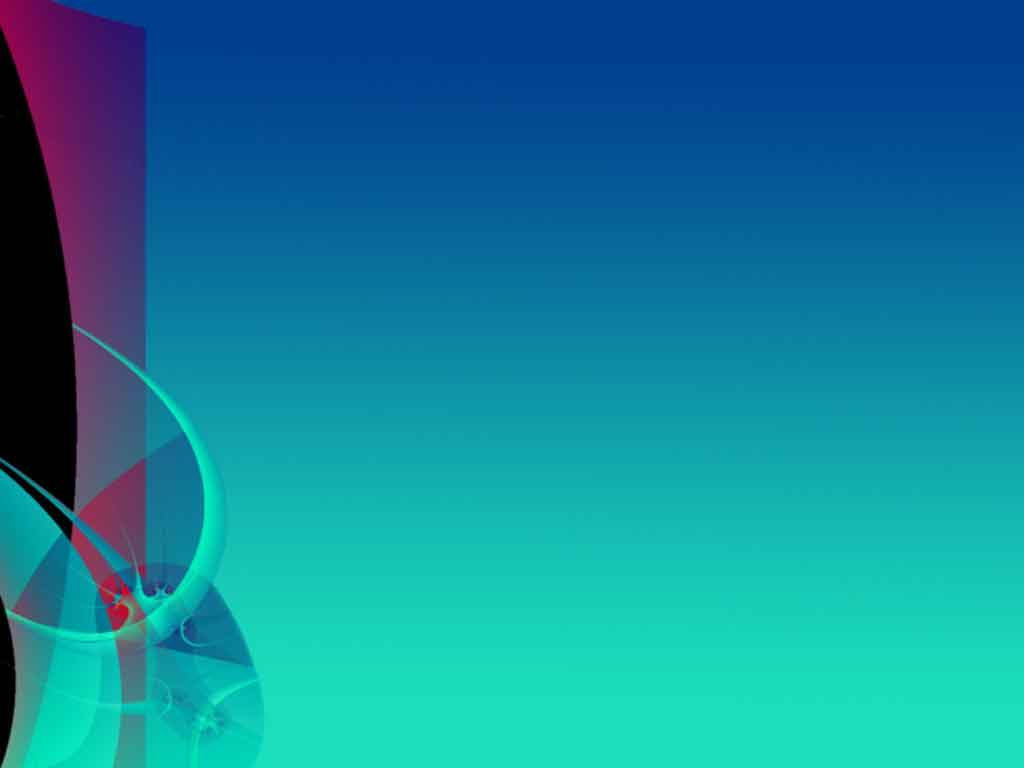 Всему название дано:И зверю, и предмету.Вещей вокруг полным-полно,А безымянных нету.И всё, что может видеть глаз,Над вами и под нами.И всё, что в памяти у нас.Означено словами.Оно живёт ведь в мире этом,Даёт название предметам.
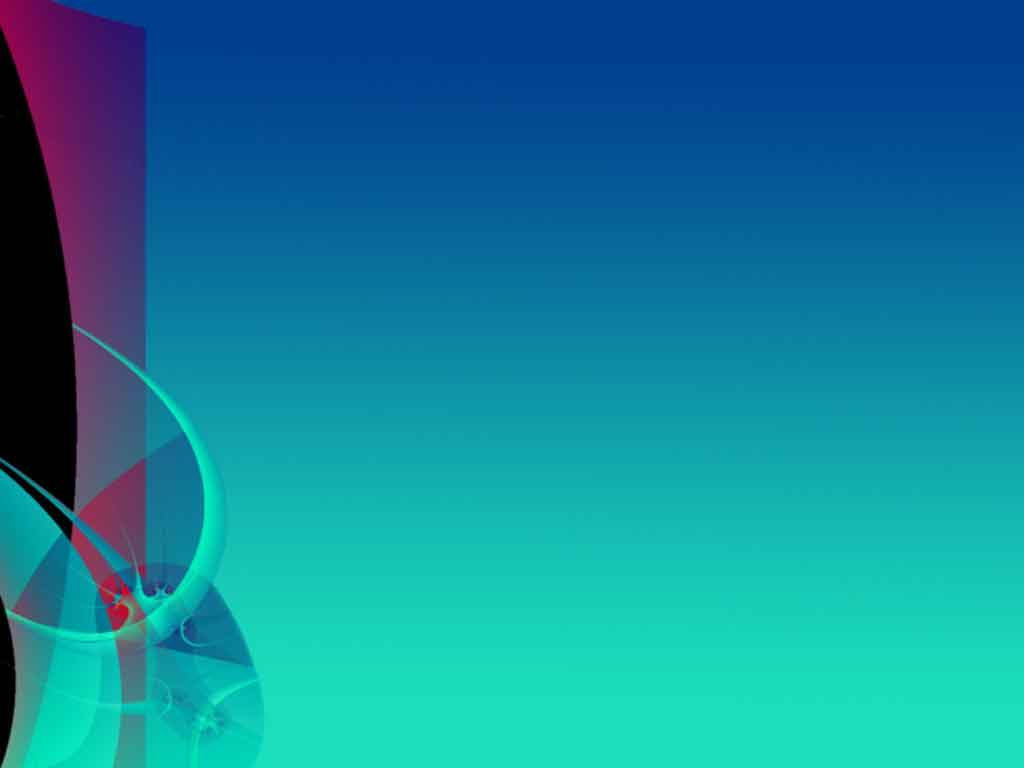 Тема урока: «Имя существительное как часть речи»
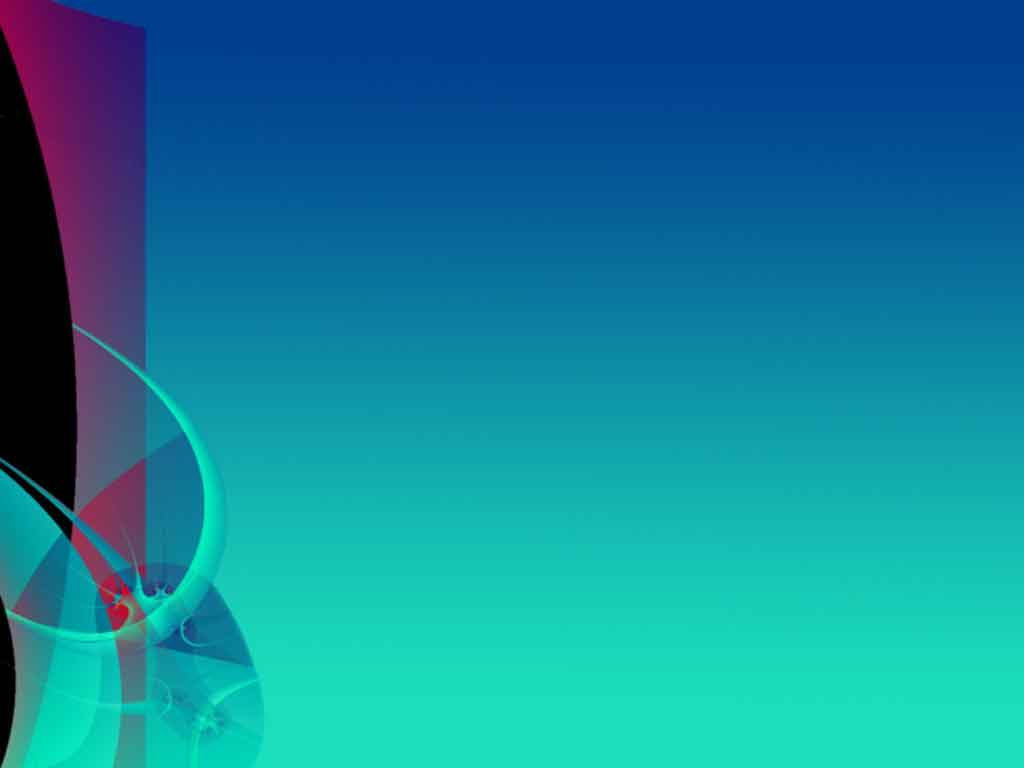 Имя существительное-хлеб языка.                        Л.В.Успенский
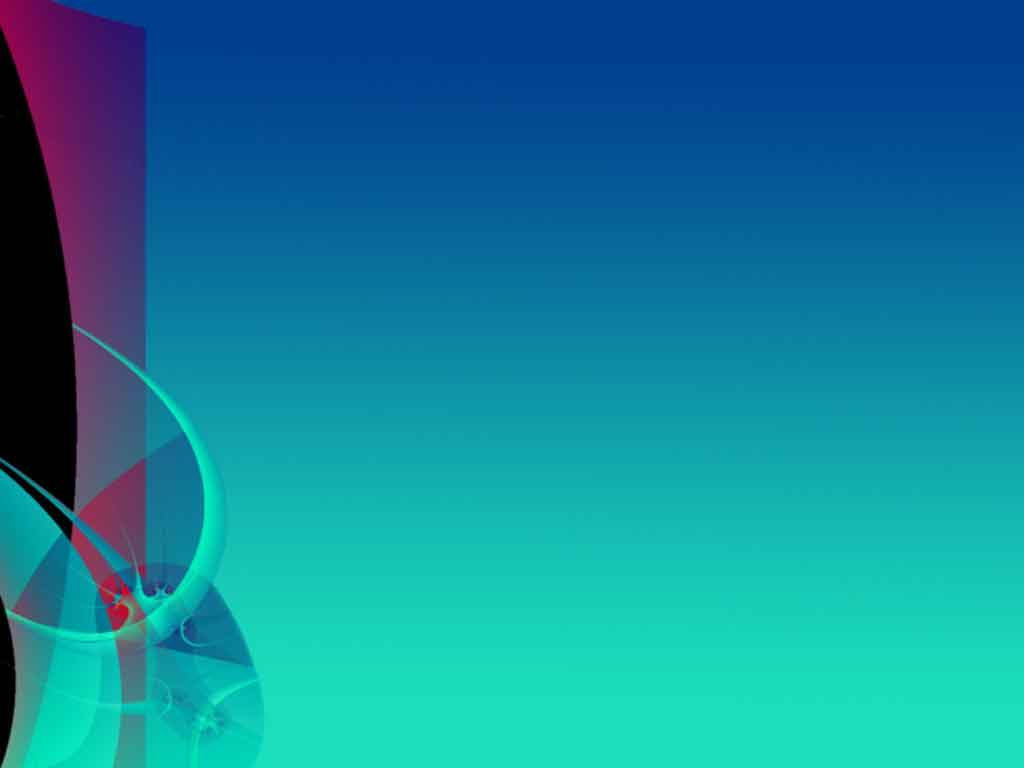 О маме    Самое дорогое сокровище, самая большая ценность в нашей жизни-руки нашей мамы! Руки, взявшие на себя всю боль и холод, все раны и удары жизни, все тяжести и непогоды. Мы так редко задумываемся о том, сколько времени и сил, сколько труда и здоровья, сколько ласки и заботы тратит на нас мама. Каждая мама бескорыстно сделает всё для своего ребёнка.                                            И. Селивёрстова
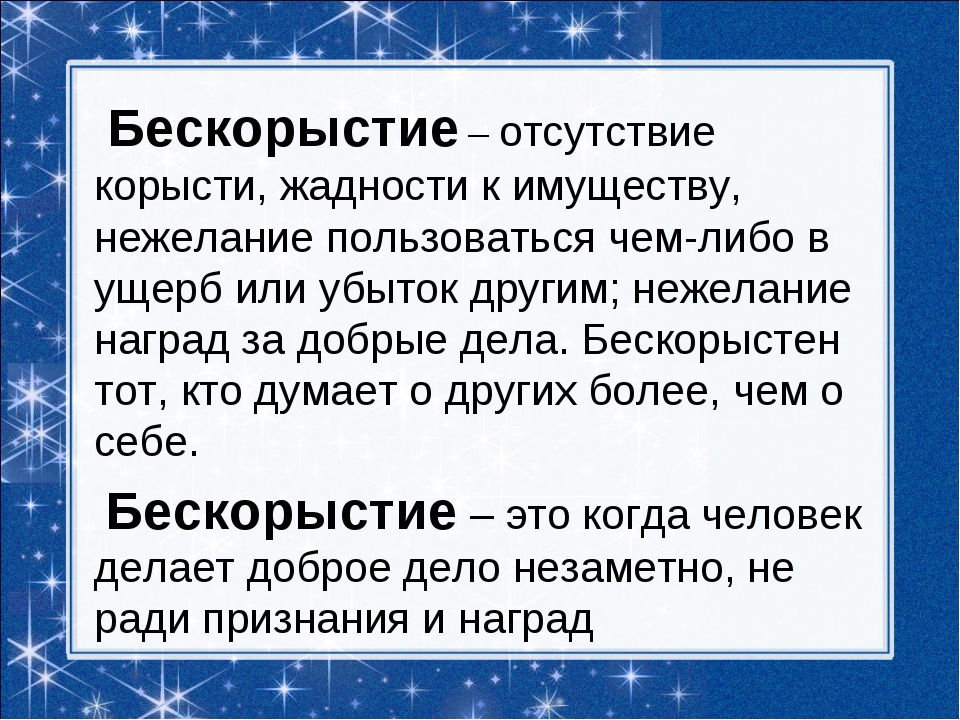 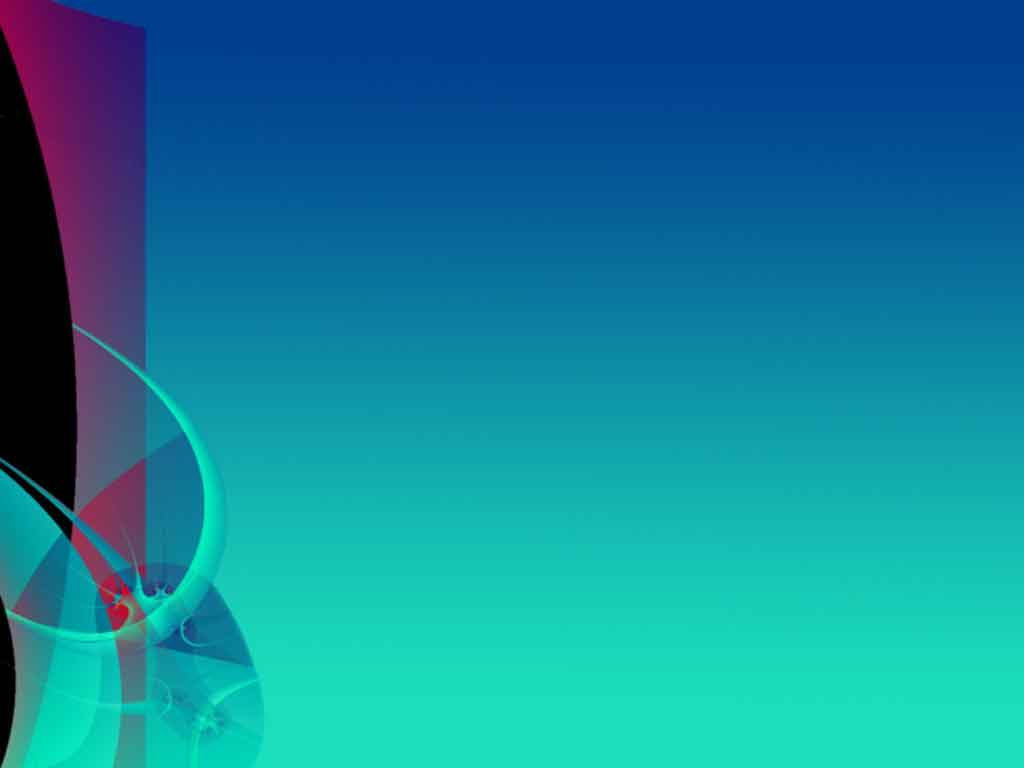 Групповая работа 1 ряд- составить текст «За что я люблю свою маму?»2 ряд-составить текст «Моя мама-самая лучшая!»
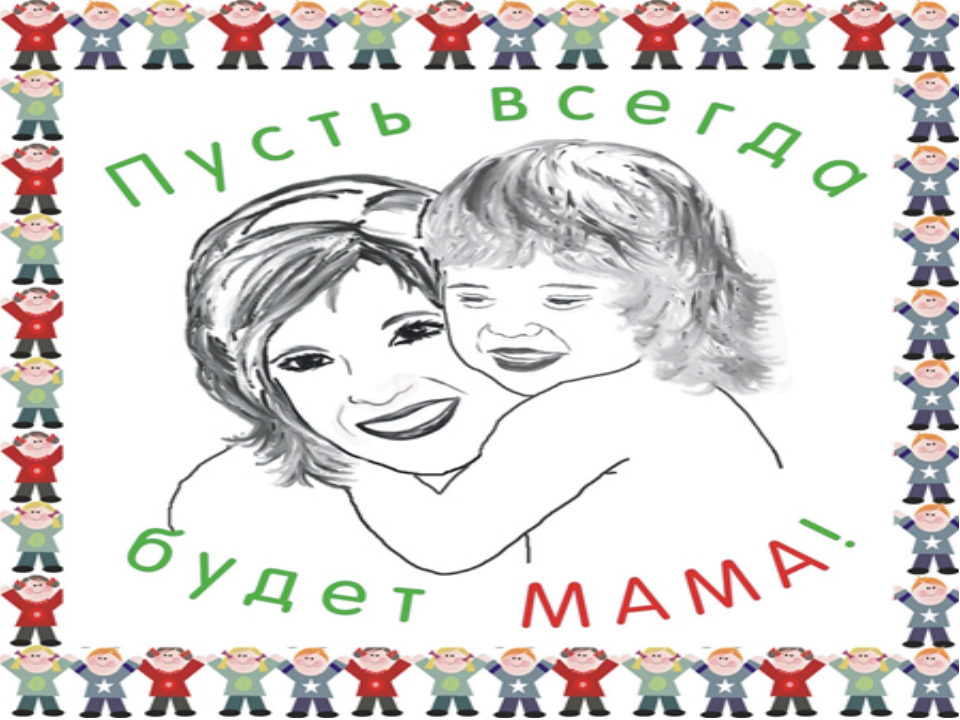 Доброта                                                    нежность                                                     красота любовь забота  ласка
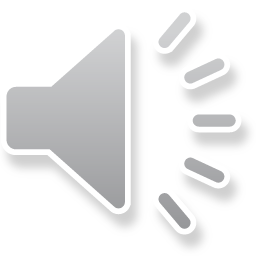 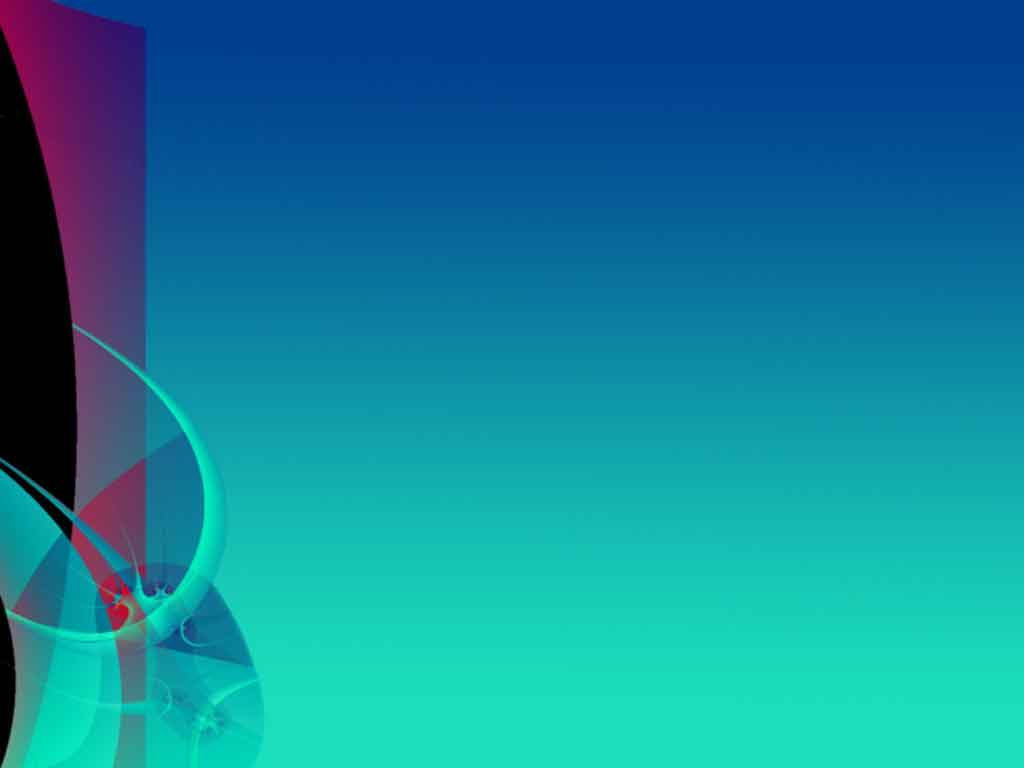 Домашнее задание:придумать сказку «Имя существительное и его друзья»
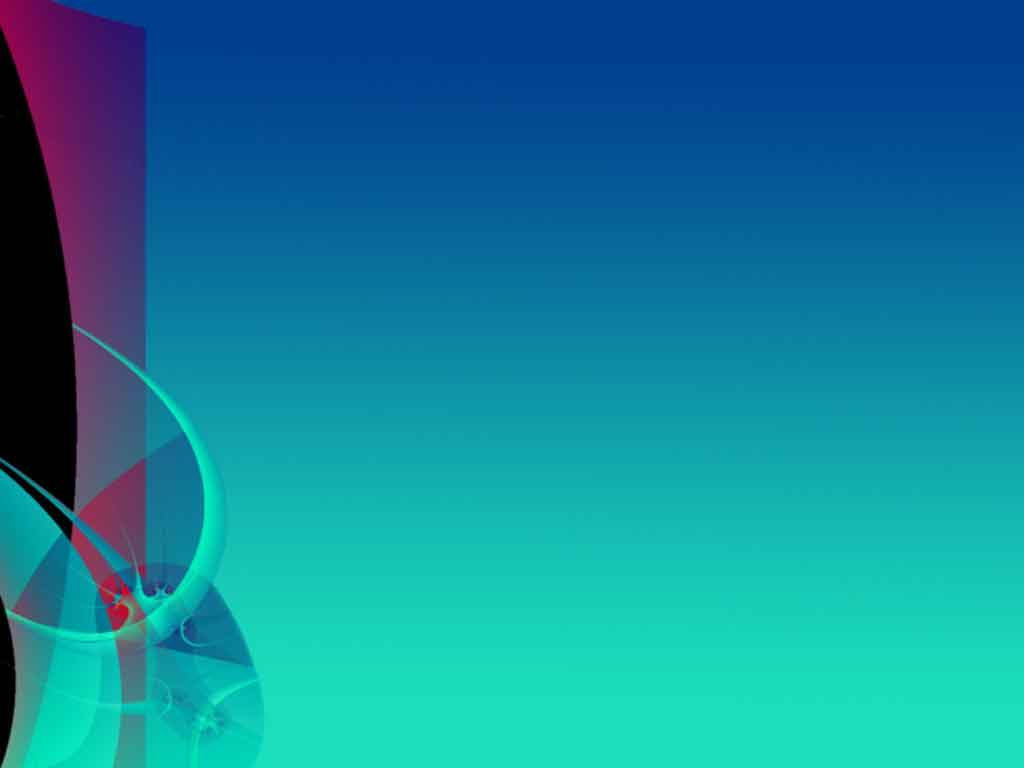 Самооценка «Светофор»
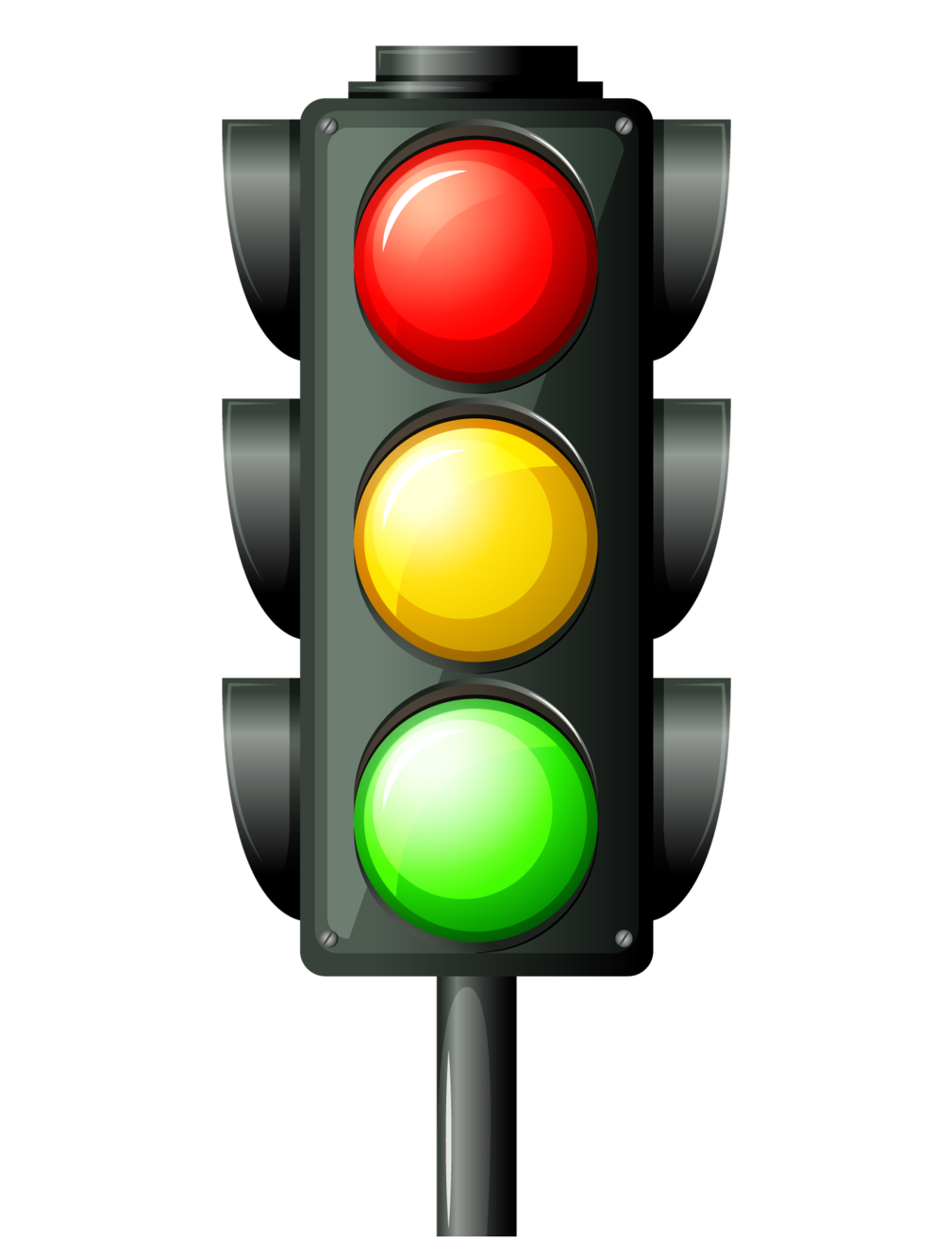